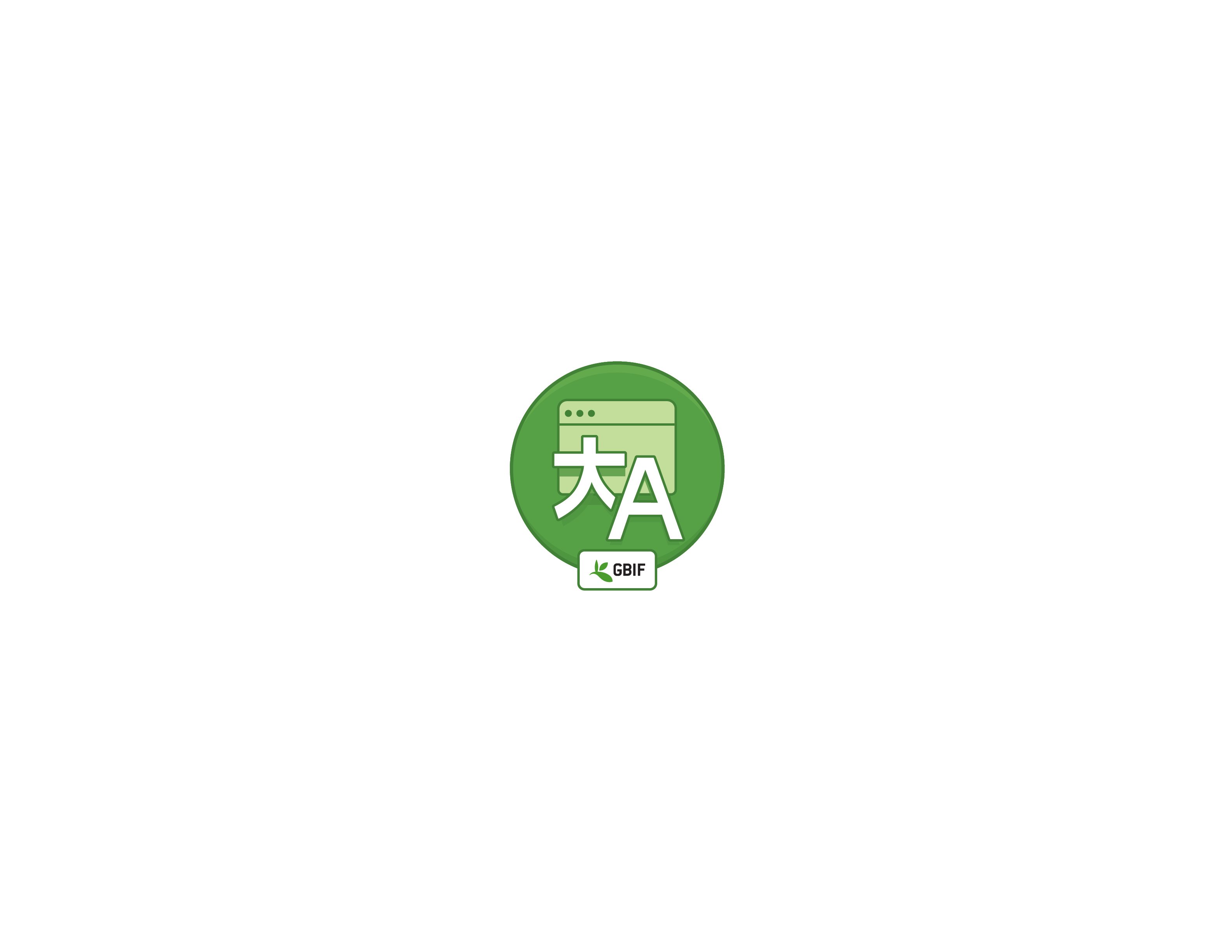 INTERNATIONALIZATION OF GBIF.ORG
Kyle Copas. GBIF Secretariat
GBIF Network Webinar12 SePT 2018
goals for 2018
Provide user interface (UI) in
5 UN languages: English, Spanish, French, Russian and Simplified Chinese
plus Japanese and Portuguese
Arabic deferred until 2019 (right-to-left support) 
Define and initiate minimum content for translation
Present progress report at GB25
Progress to date
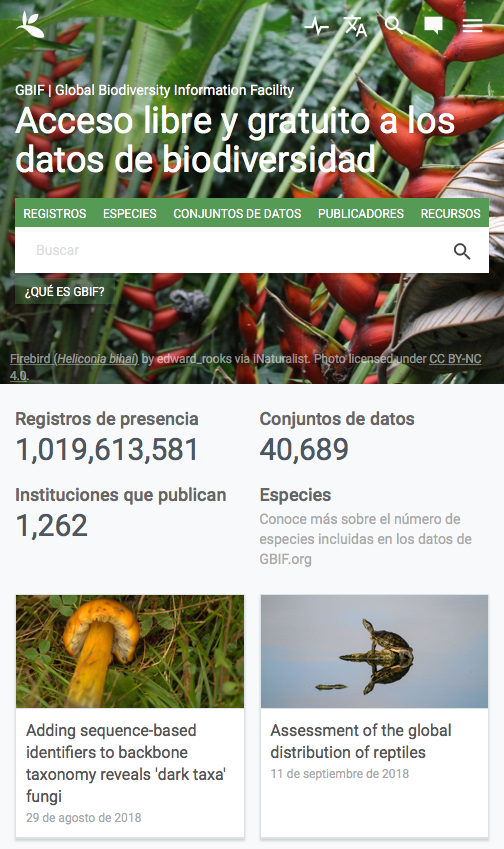 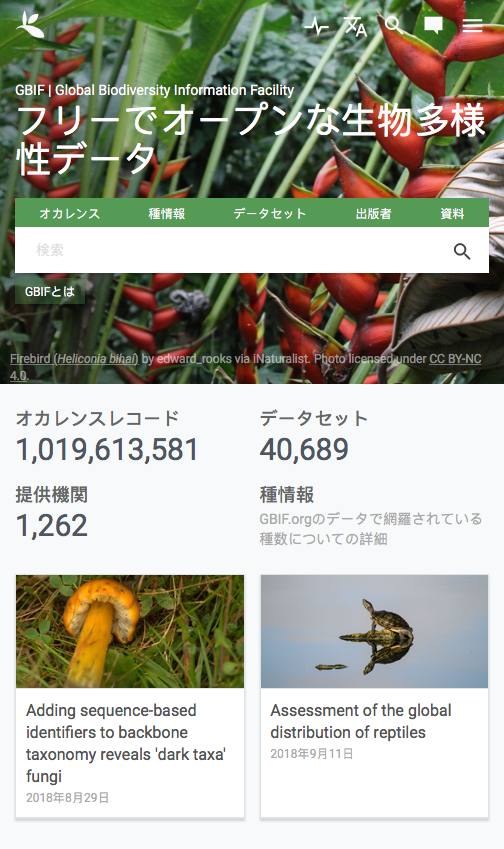 UI now available in
2 UN languages: English, Spanish, French, Russian and Simplified Chinese
plus Japanese and Portuguese
Arabic deferred until 2019 (right-to-left support) 
Define and initiate minimum content for translation
Present progress report at GB25
Now Underway
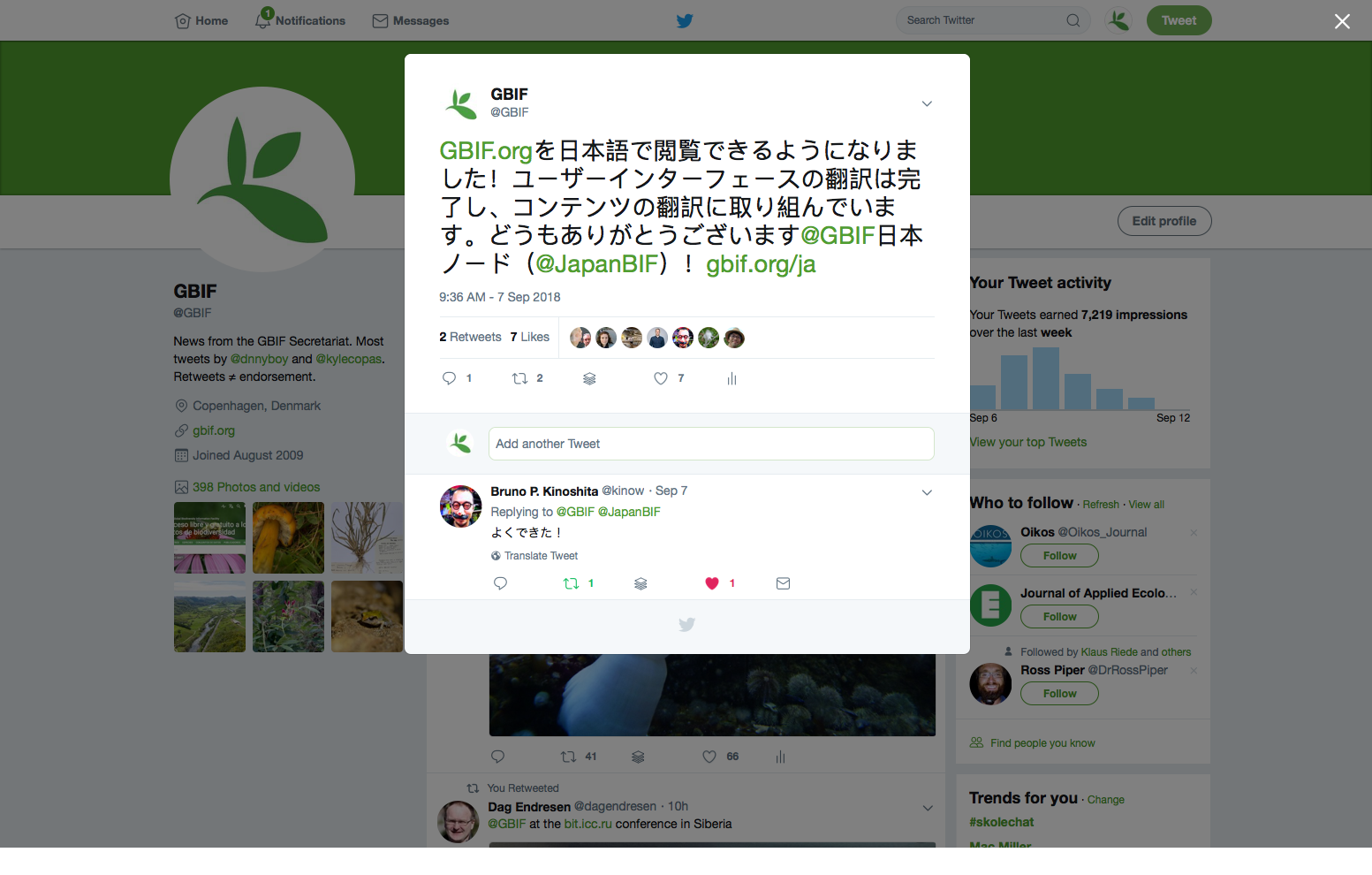 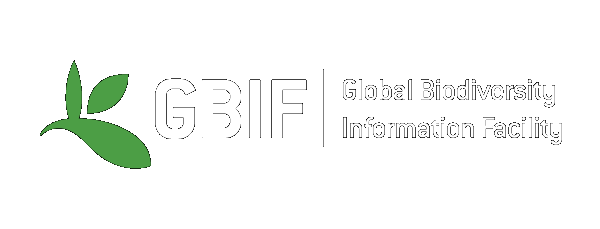 Progress to date
UI now available in
2 UN languages: English, Spanish, French, Russian and Simplified Chinese
plus Japanese and Portuguese
Arabic deferred until 2019 (right-to-left support) 
Define and initiate minimum content for translation
Present progress report at GB25
http://bit.ly/gbif-translations
Now Underway
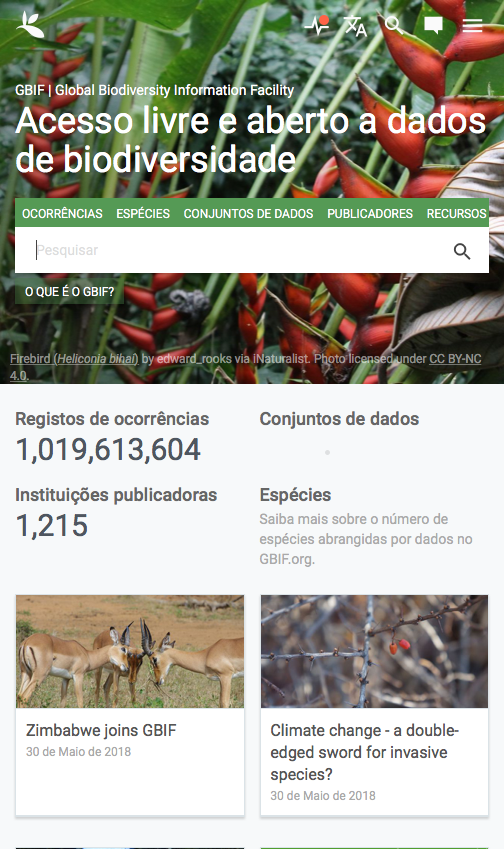 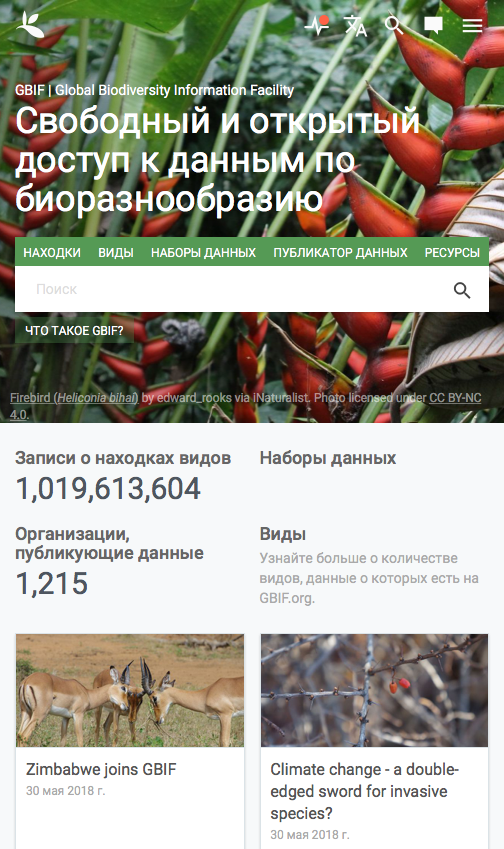 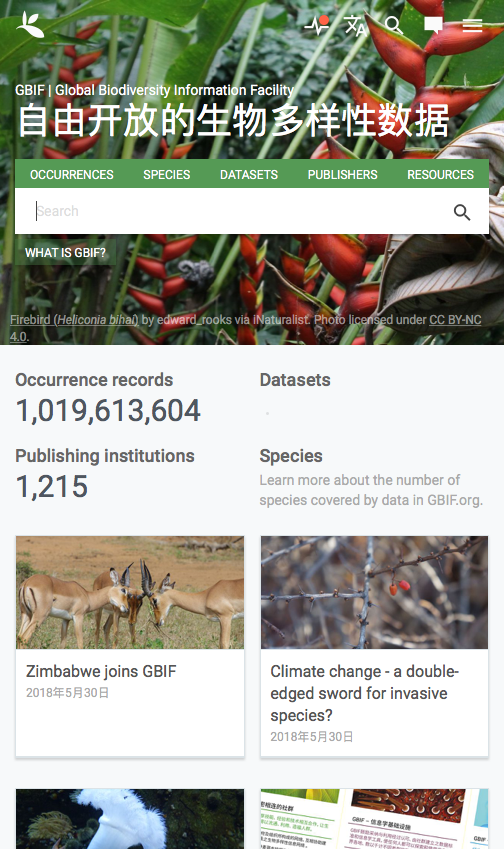 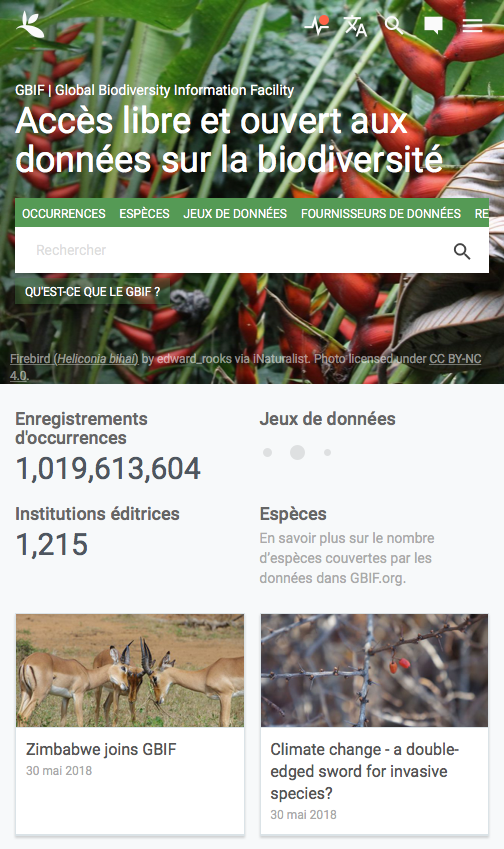 UI translation in
3 more UN languages: Spanish, French, Russian and Simplified Chinese
plus Japanese and Portuguese
Arabic deferred until 2019 (right-to-left support) 
Content translation in Spanish and Japanese
Present progress report at GB25
https://www.gbif-uat.org
Now Underway
Sun 9/9
Mon 10/9
Tue 11/9
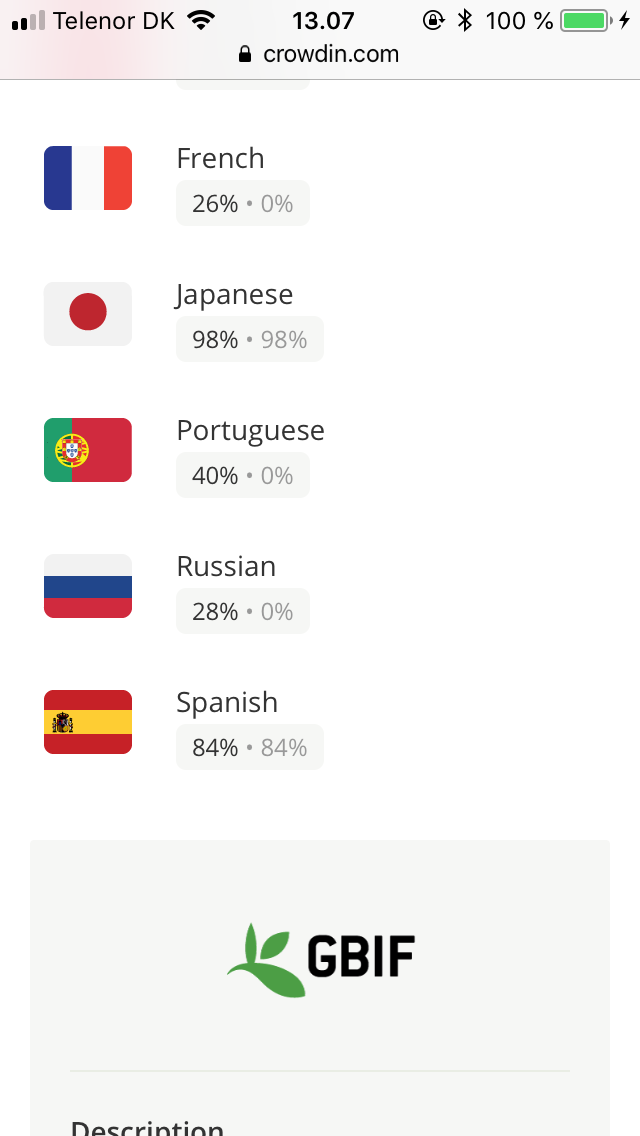 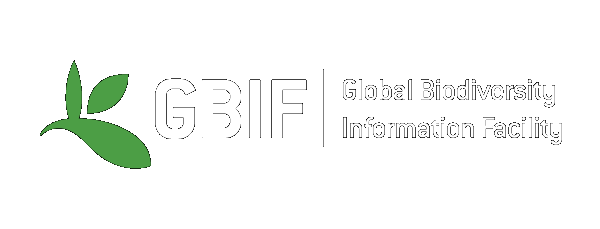 https://crowdin.com/project/gbif-portal
Now Underway
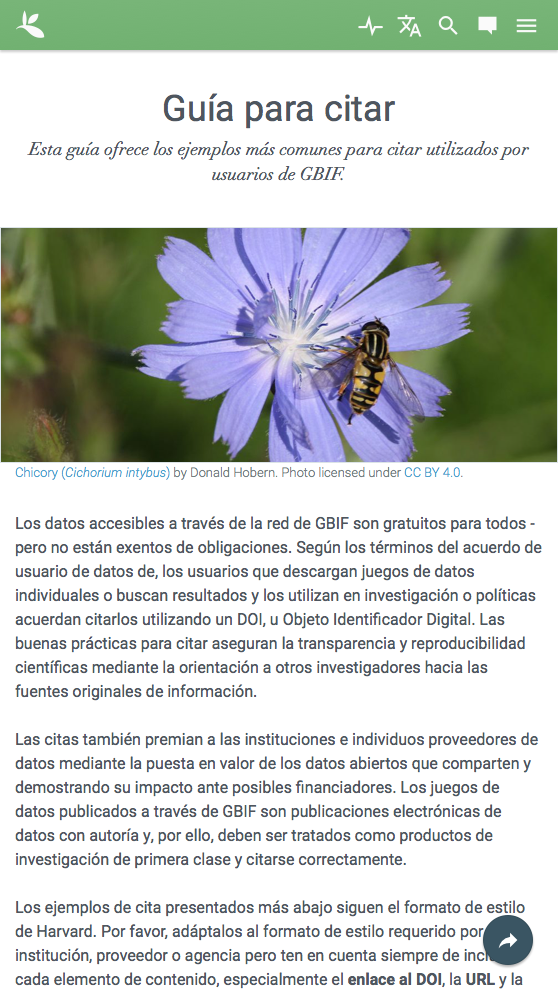 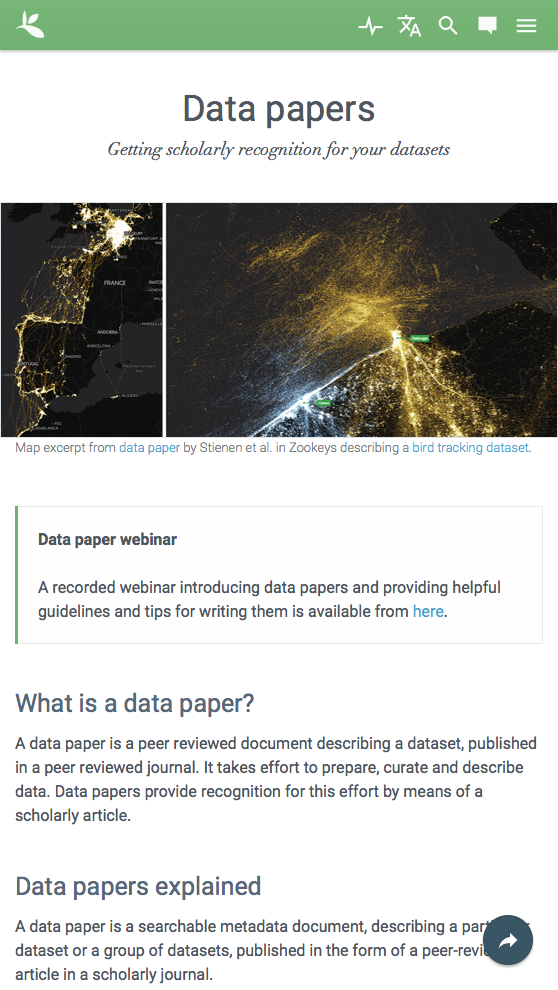 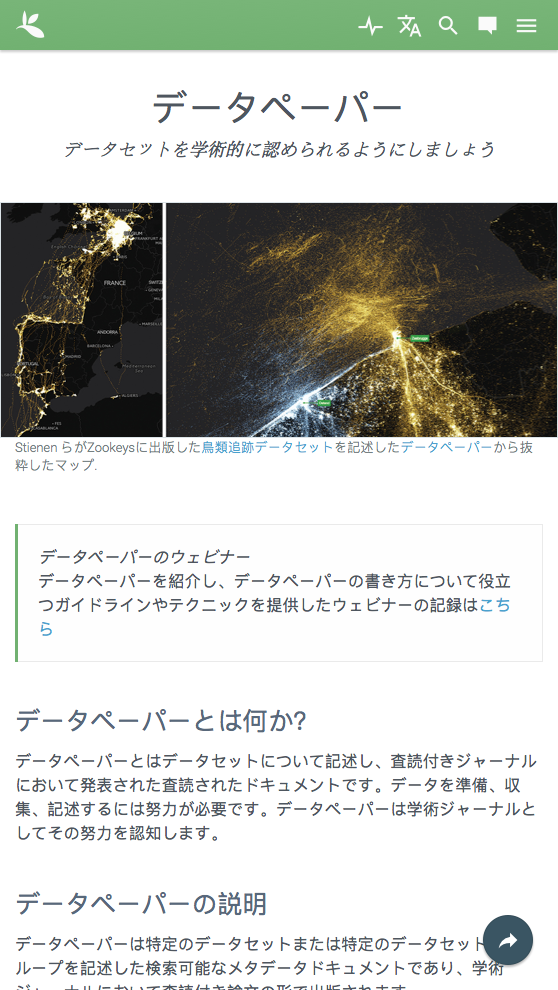 UI translation in
3 more UN languages: Spanish, French, Russian and Simplified Chinese
plus Japanese and Portuguese
Arabic deferred until 2019 (right-to-left support) 
Content translation in Spanish and Japanese
Present progress report at GB25
What’s next?
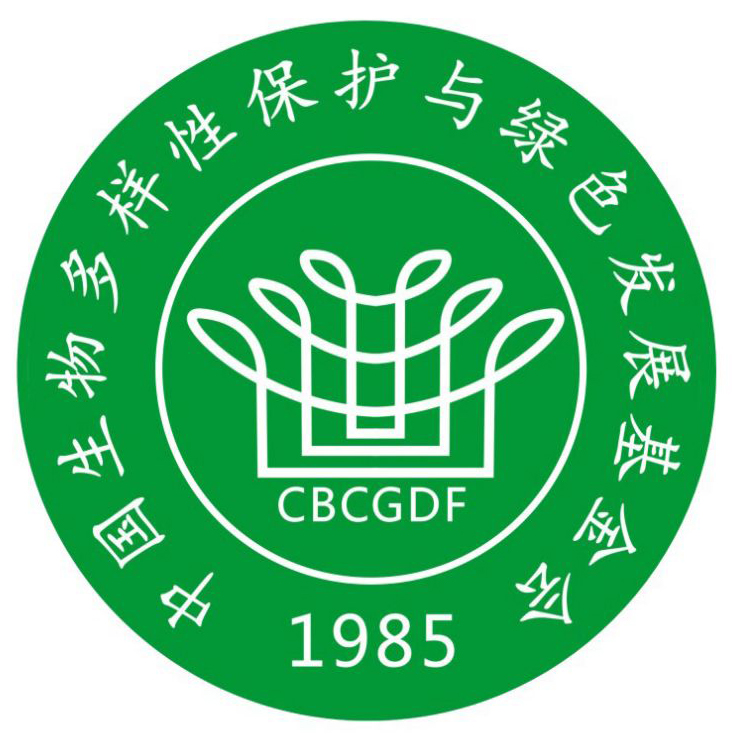 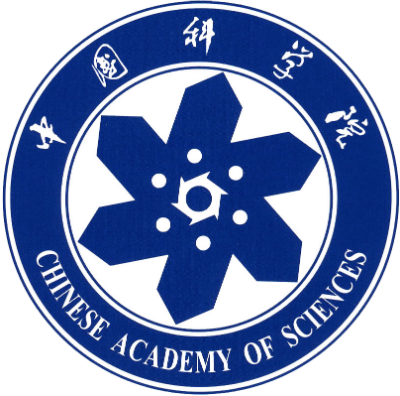 Simplified Chinese translations to follow with the help of the China Biodiversity Conservation and Green Development Fund, assisted and reviewed by Chinese Academy of Sciences
What’s next?
Peer-review the Spanish(por favor) 
Call for other native speakers to review work on the UI translations and achieve consensus on choices for ‘world Spanish’(even when they’re wrong 😉) 
Review the site
www.gbif.org/es
Join and comment inthe CrowdIn project
bit.ly/gbif-spanish-review
Illustration 5 for Miguel de Cervantes’s Don Quixote by Gustave Doré, 1863.
Last Call for volunteers!
For speakers of French, Russian, Simplified Chinese or Portuguese, join the CrowdIn project—& next week’s online meeting
crowdin.com/project/gbif-portal

For speakers of Spanish and Japanese, join the content teamcommunication@gbif.org

Any other questions? Emailcommunication@gbif.org
Photo: Detroit, 1919—the day before Prohibition. Walter P. Reuther Library, Wayne State University. https://reuther.wayne.edu/node/8259
¡ Muchas Gracias y Arigato !
Miguel Vega, Cristina Villaverde, Felipe Castilla, Carmen Lujano & Katia Cezón GBIF Spain
Anabela PlosGBIF Argentina | Museo Argentino de Ciencias Naturales 
Dairo Escobar & Leonardo BuitragoSiB Colombia
Paula ZermoglioVertNet
William UlateMissouri Botanical Garden
Tsuyoshi Hosoya & Toshie MizunumaJBIF | National Museum of Nature and Science
Kumiko TotsuNational Institute for Environmental Studies
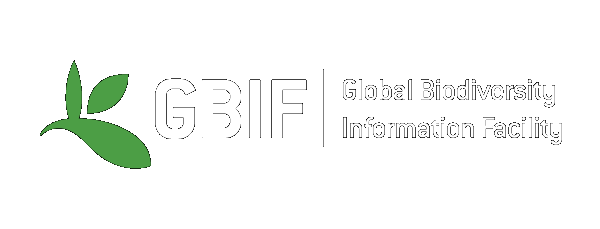